Lesson Five 
Unfortunate events and hidden mysteries
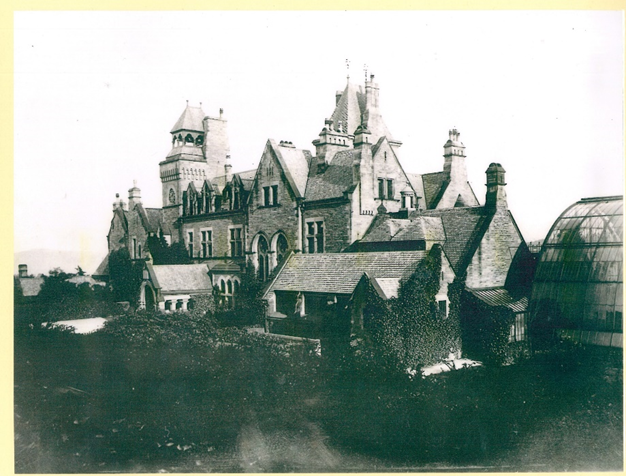 Photograph of Milner Field, courtesy of Saltaire Collection
Unfortunate events and hidden mysteries
Aims

To enable pupils to: 

extend and deepen their knowledge and understanding of the local history of Saltaire and the significant events that happened after the Industrial Revolution.
make connections between Saltaire’s own historical events. 
pursue historically valid enquiries about the events that happened at Milner Field, including some they have framed themselves.
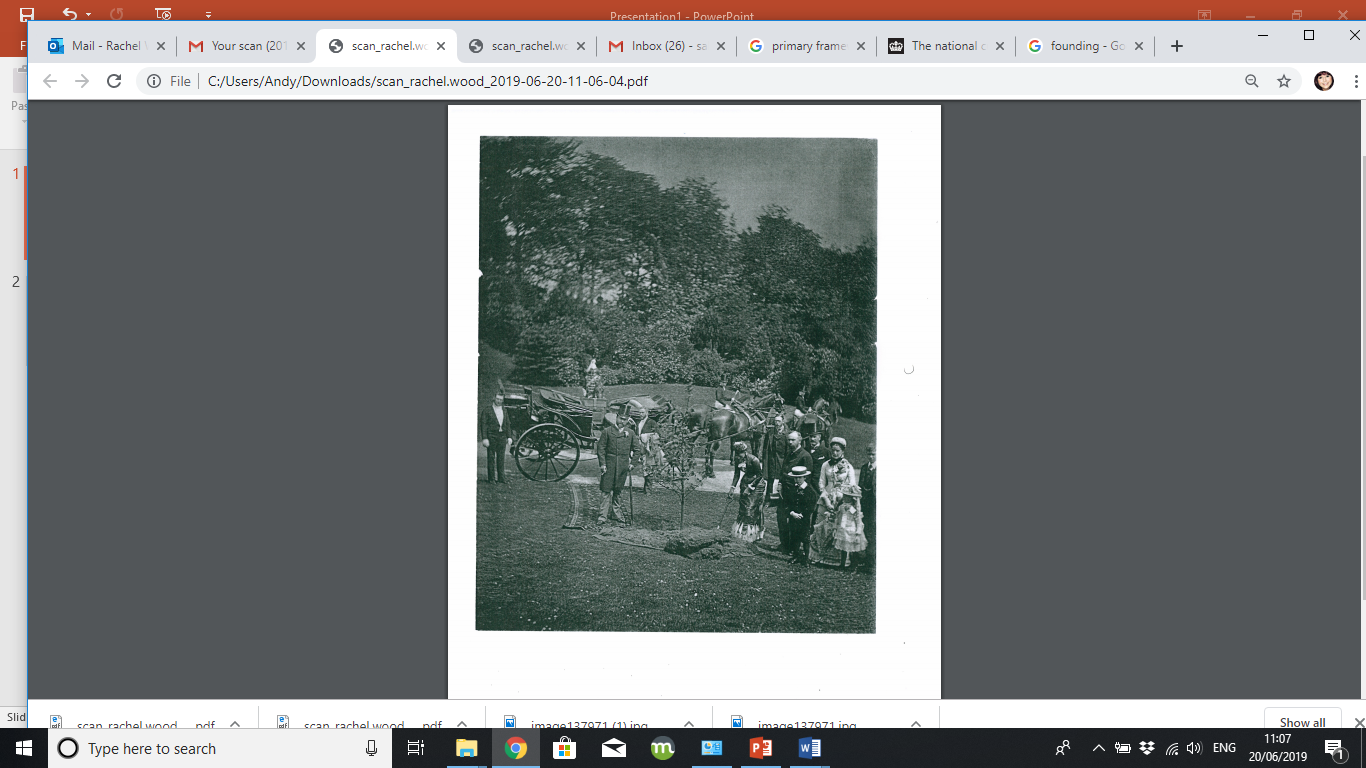 TASK 
What can you see in the photograph?
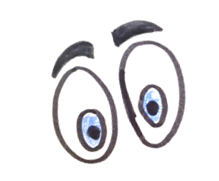 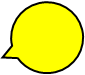 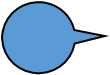 Saltaire Park, 1882
Photograph courtesy of Saltaire Collection
[Speaker Notes: Ask the children what they can see in the picture. 
What clues are there that this is from the past?   (  dress , carriage ..)
Ask Children what era they think the photograph is from (Victorian era).  What happened during the Victorian era?  Revisit  earlier industrial revolution learning.
What is happening in the picture?  Is there anything that seems odd? Why?

Some students may benefit from the photographs being printed out so that they can look at them in detail.
Explain who the people are in the picture (Titus Salt Junior and the Prince of Wales).  Remind children of Salts Mill and Saltaire’s founding by Titus Salt Senior (Titus Salt Jnr’s father).  Explain that Titus Salt Senior, made a lot of money from the textile production and had close links with the Royal family from his involvement in the Great Exhibition (do they know what this was?) 


 What skills do you think a historian needs to have? Why?]
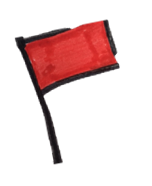 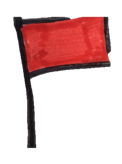 Hidden mysteries of Saltaire
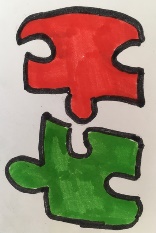 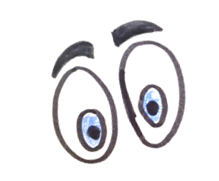 Learning intention: 
To identify significant events, make connections, draw contrasts, and analyse historical information and to create a relevant, structured and evidentially supported account in response.
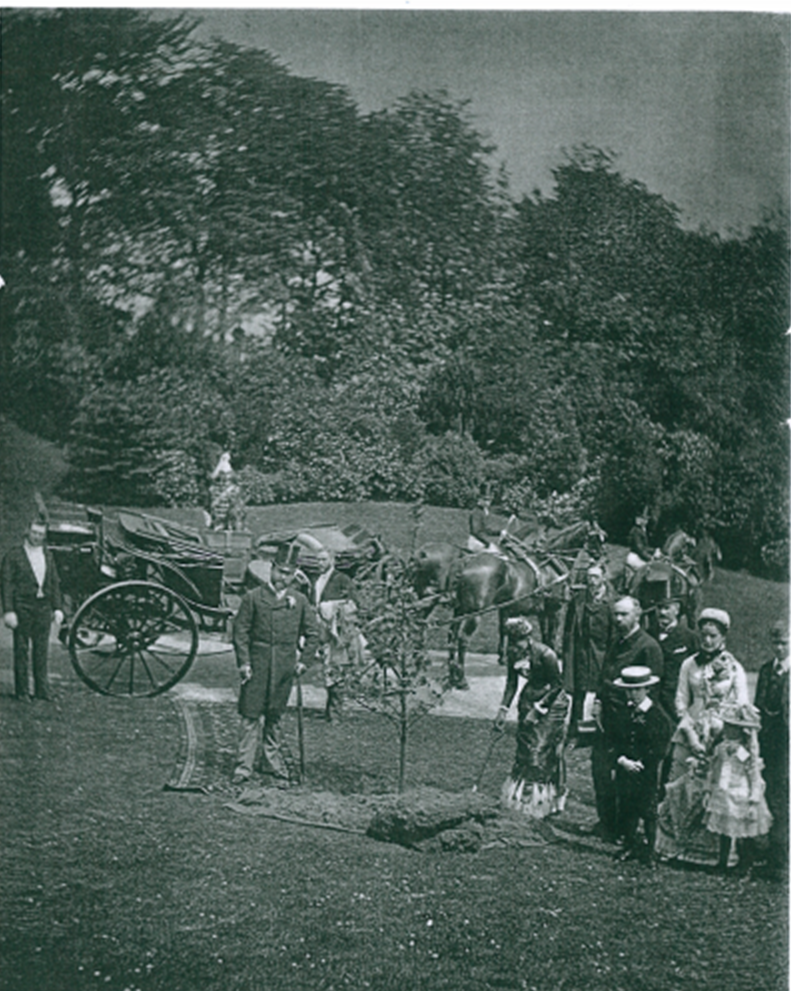 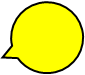 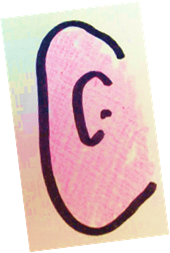 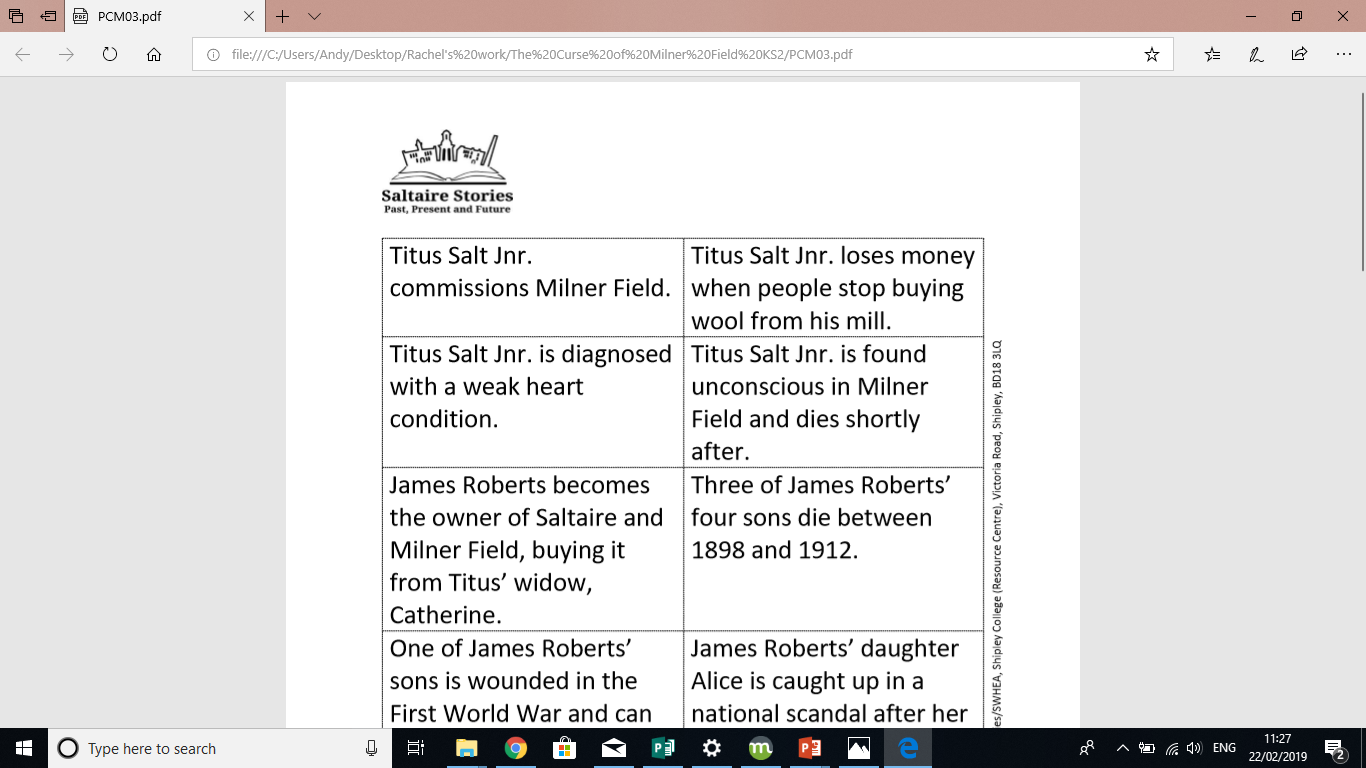 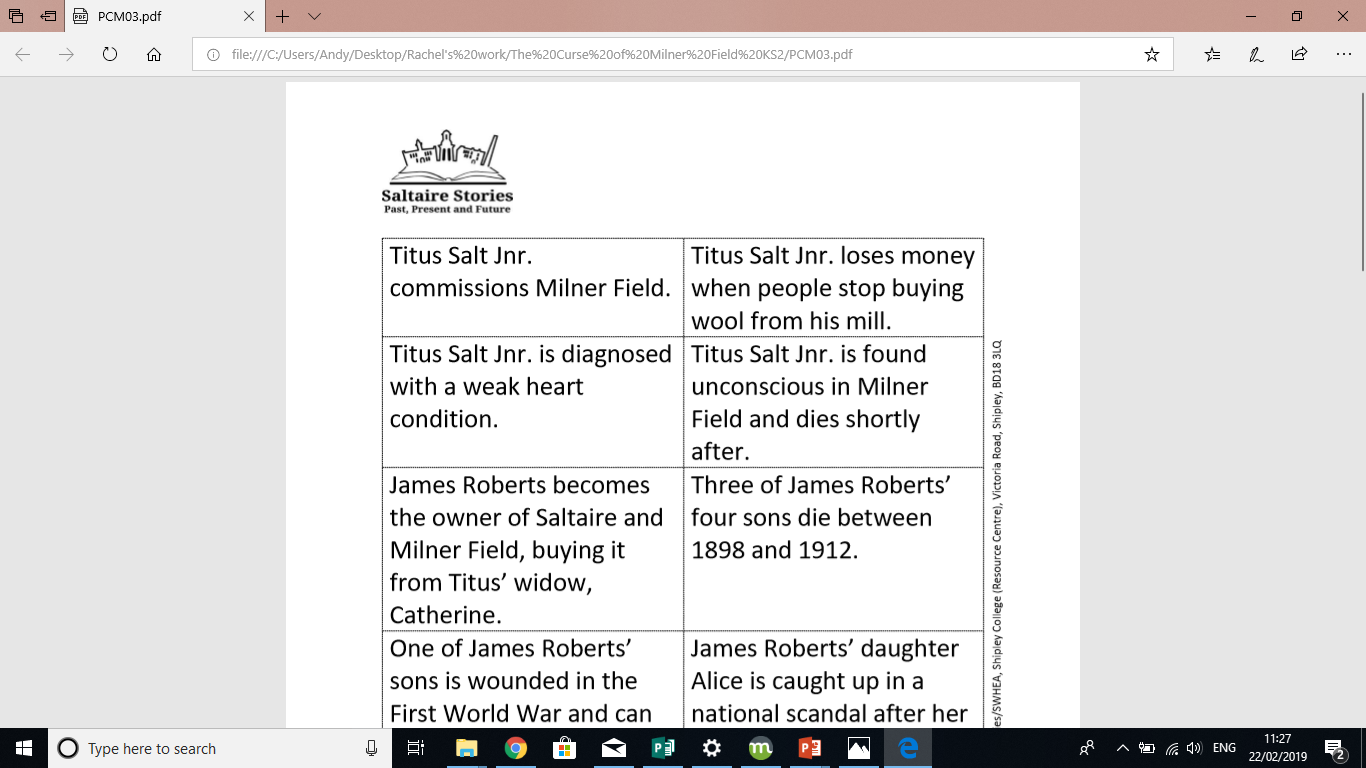 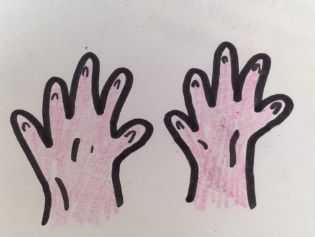 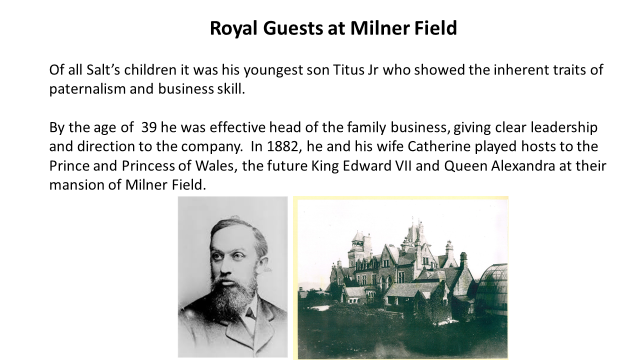 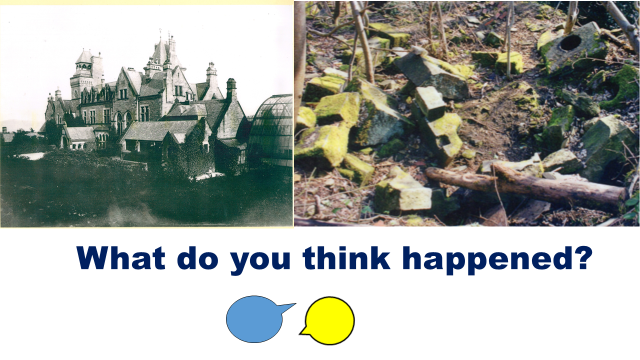 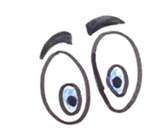 Sources and pictures (hand drawn by Rachel Wood on behalf of Saltaire Collection to only be used for educational purposes. Courtesy of Saltaire Collection: www.saltairecollection.org
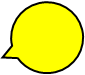 [Speaker Notes: Share the learning intention, VAK planner and learning outcomes:
- All children will know some of the skills historians have and be able to use some of them in their own work by making connections between significant events.  They will be able to think of ideas and stories in response to the historical information they are given.
- Most children will be able to make connections between events, working out the past and creating their own ideas by using evidence.
- Some children will be able to identify significant events, make connections, draw contrasts and analyse historical information.  They will also be able to come up with their own ideas and stories, which are supported with evidence.]
Titus Salt Junior
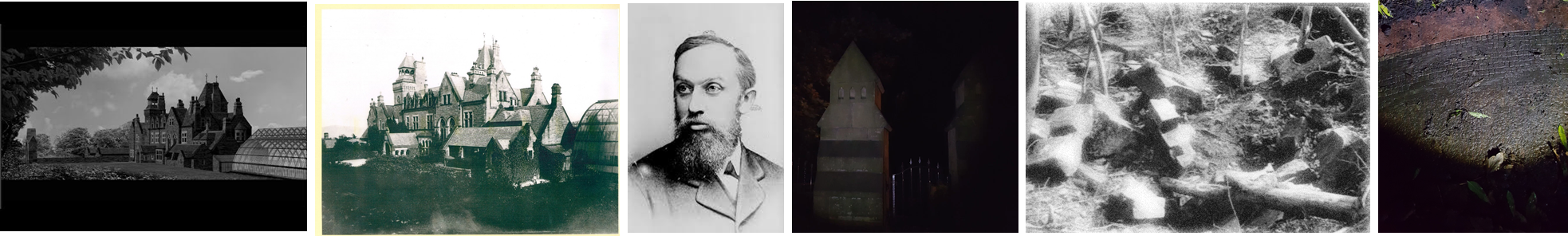 Titus Salt’s youngest son was known as Titus Salt Junior.
He was more like his father than any of his other children, having his qualities of paternalism and business skill.  
By the age of 39, he was the effective head of the family business. 
Under his leadership, the family and Saltaire fared well, for a while.
Photograph of Titus Salt Junior, 
courtesy of Saltaire Collection
[Speaker Notes: Go through the history behind Titus Salt Jr (use the PowerPoint slides to help with this – some of the vocabulary may need to be clarified further – glossary sheets could be given to students to help with understanding of words).]
Milner Fields
Titus Salt Junior commissioned the building of a house in 1873, soon after he had married Catherine Crossley, a daughter of the Halifax carpet manufacturer, John Crossley.
It was built on the northern slope of the Aire valley, one mile from Salts Mill and was  set inside its own parkland grounds.
Here they enjoyed a very comfortable  life and were highly respected in local society. 
In 1882, they even entertained the Prince and Princess of Wales (the future King Edward VII and Queen Alexandra).
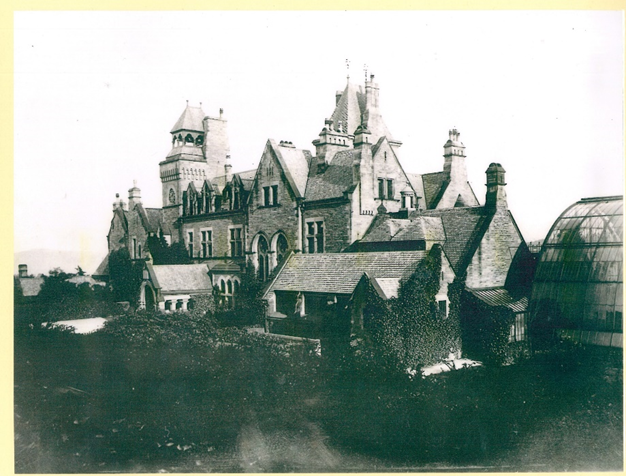 Photograph of Milner Field, courtesy of Saltaire Collection
A Grand Day Out
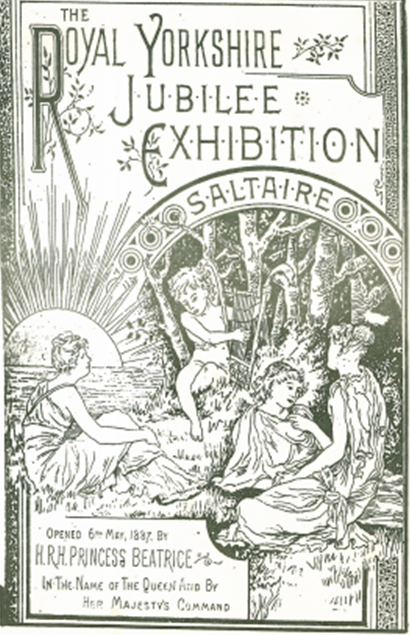 Following the Great Exhibition in London in 1851, many Northern towns held their own exhibitions.
In 1887 Saltaire put one on called the Royal Yorkshire Jubilee Exhibition.
It was put on by Titus Salt Junior to raise funds for the Salts Arts and Science School, which Titus built in memory of his father. Today it is the Exhibition Building of Shipley College. 
The exhibition was on for months, with lots of different events.
Copy of the Royal Yorkshire Jubilee Exhibition Saltaire 
pamphlet, courtesy of Saltaire Collection
[Speaker Notes: Go through the history of the Royal Jubilee Exhibition, in 1887 – using the PowerPoint. It could be compared to Queen Elizabeth II’s jubilee celebrations in 1977, 2002, 2012 & 2022]
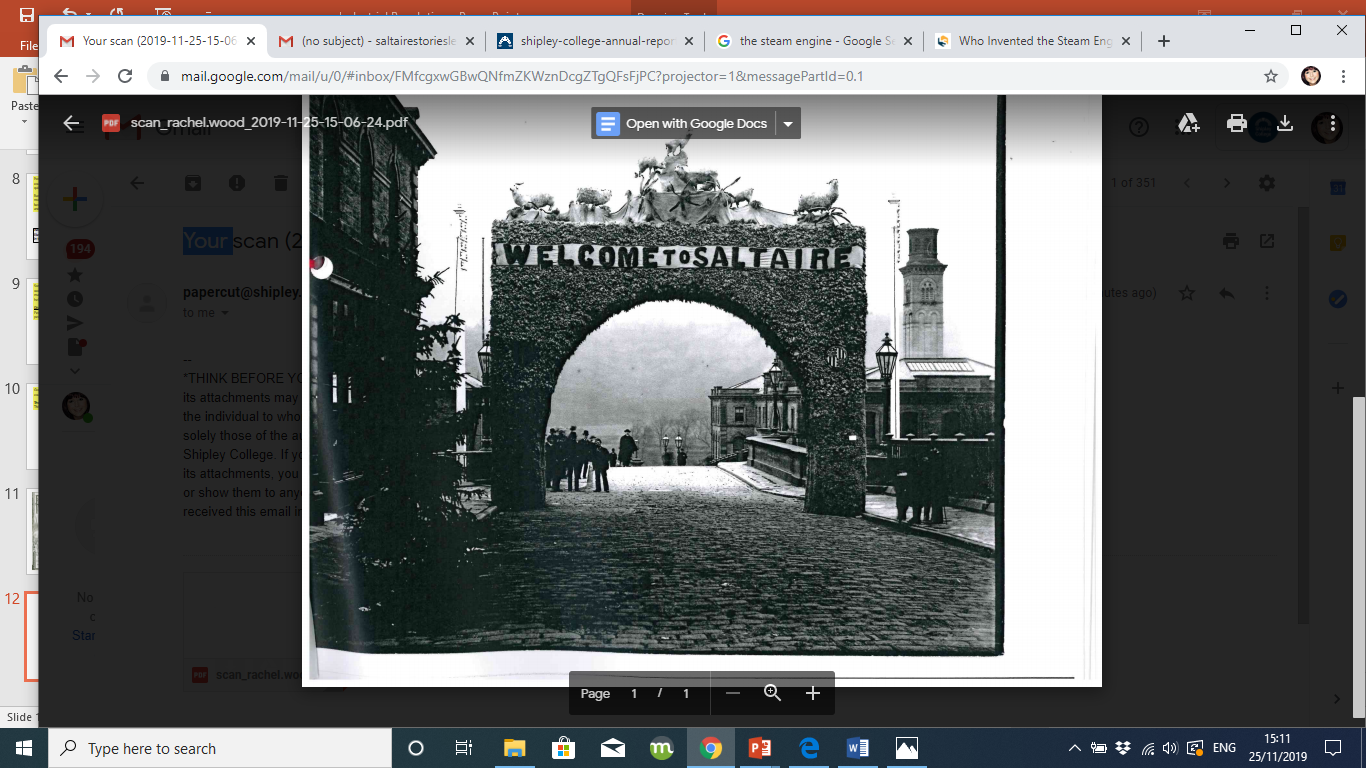 This arch was part of the decorations for the Royal Jubilee Exhibition.
Photograph courtesy of Saltaire Collection
[Speaker Notes: This was part of the decoration for the Royal Jubilee Exhibition.]
Exhibition Building
Titus Salt Junior used the funds raised to help build Salts Arts and Science School, which he built in memory of his father.
Eventually it became known as the Exhibition Building which Shipley College uses today.
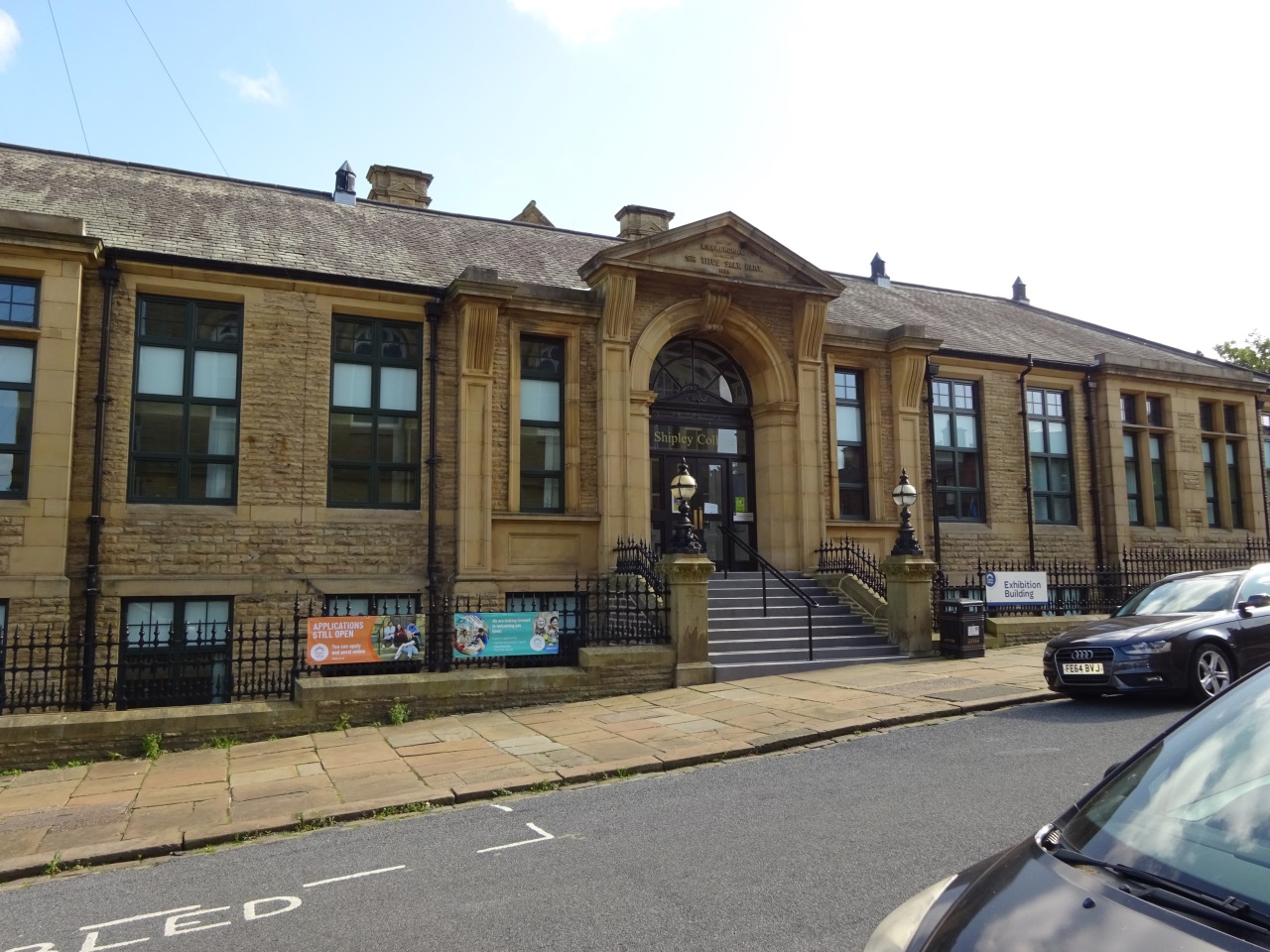 Discoveries
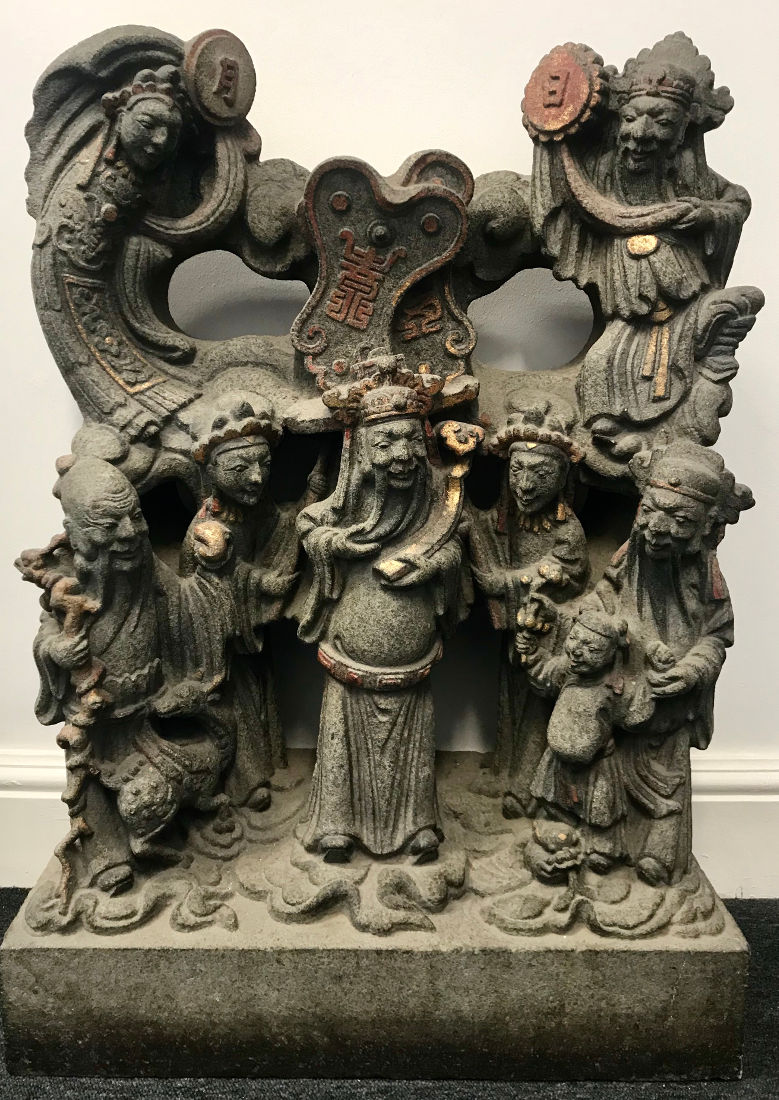 During the excavations prior to building the greenhouses for the College Gardens, this sculpture was found buried in the ground. 
It is thought that it is from the Saltaire Exhibition of 1887 and was part of the ‘Japanese village’ exhibition. 
Interestingly, experts don’t think it’s Japanese at all but actually a Chinese Taoist sculpture, depicting several deities (gods)!
Photograph courtesy of Saltaire Collection
[Speaker Notes: Introduce the photograph of the Chinese sculpture, which was found during the excavations prior to building the greenhouses for the College Gardens and explain how it was thought to be from the Japanese village, which featured at the Exhibition.]
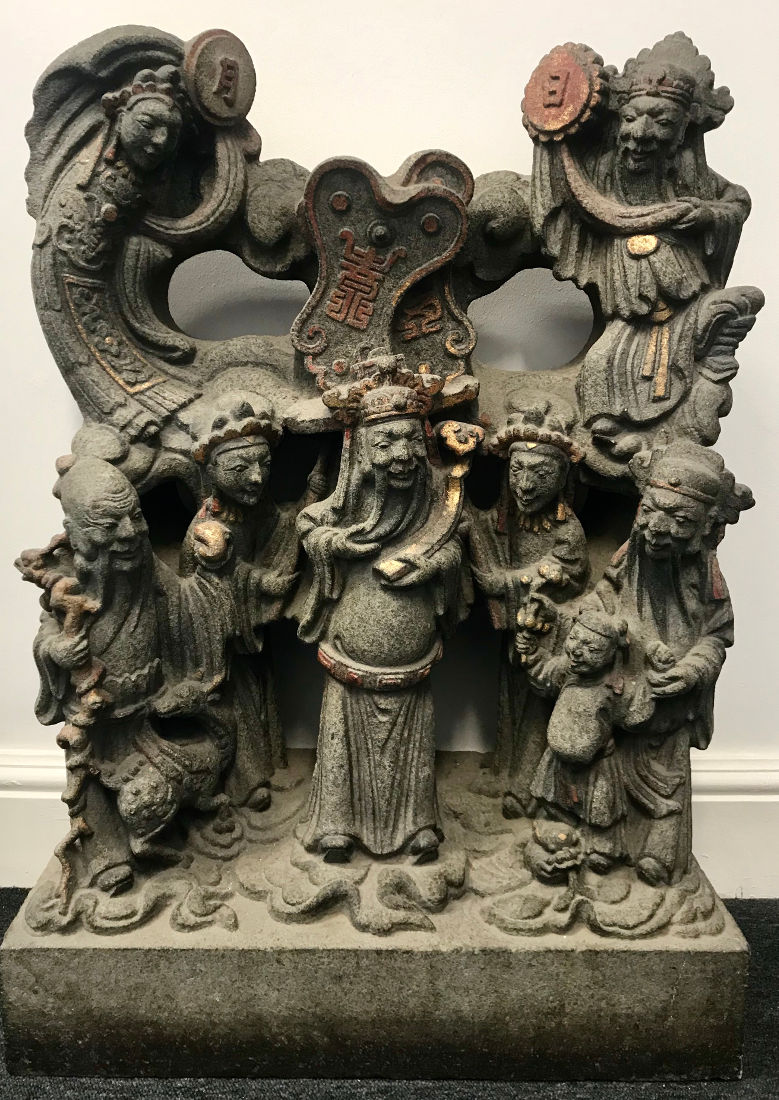 TASK
If the deities in the statue could speak, what stories do you think they would tell about:
1. Saltaire
2. The exhibition
3. Being buried
[Speaker Notes: If the deities in the statue could speak, what stories do you think they would tell about Saltaire? The exhibition? Being buried? 
What kind of questions would you need to ask, as a historian, about this mystery? Think-pair-share. Link the children’s questions to the skills of a historian.]
Hard Times
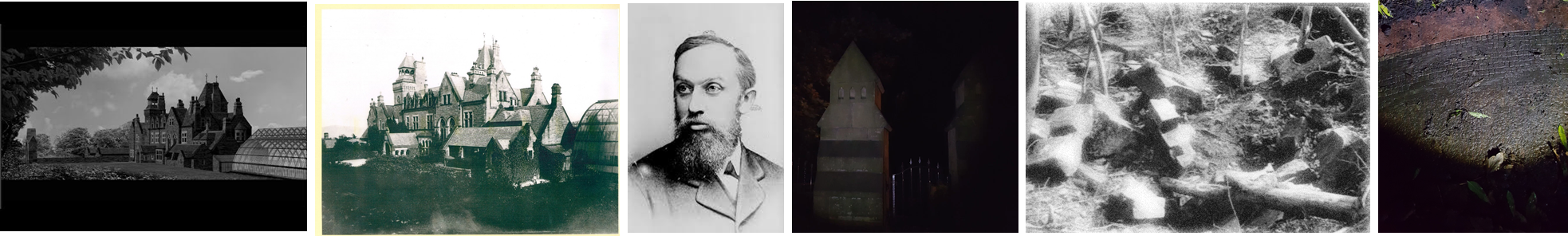 Titus Salt Junior did not make as much money as he hoped and this added to his financial problems.
Salts Mill gradually became less profitable, as the type of material it produced became less fashionable.  
America stopped buying the cloth they made. 
Some bad investments abroad added to Titus Jnr’s problems.
Money was lost on the Royal Yorkshire Jubilee Exhibition.
Photograph of Titus Salt Junior, 
courtesy of Saltaire Collection
Early Death
Titus Salt Junior died suddenly at Milner Field on the 19th November aged 44.
He had been diagnosed with heart disease two years earlier, but his financial troubles will not have helped his poor health.
He was found unconscious in the billiard room of Milner Field and pronounced dead shortly after. 
It came as a devastating shock to the family.
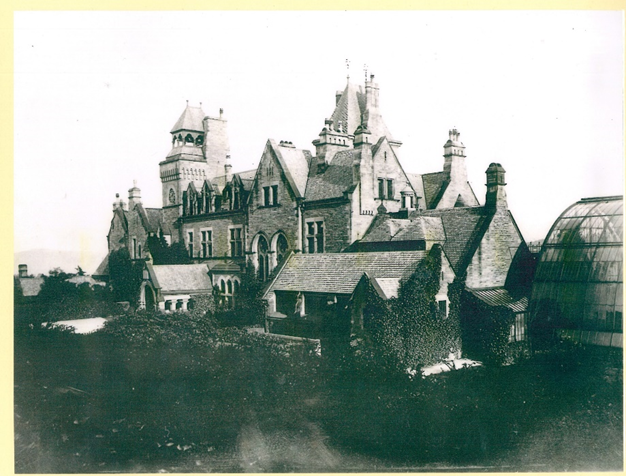 Photograph of Milner Field, courtesy of Saltaire Collection
This was to be the first of several mysterious and baffling deaths at Milner Field!
The end of the Salt family
Salt Junior’s brothers George and Edward attempted to continue the business but with little success.
In 1892 Titus Salt Bart Sons and Co Ltd went into liquidation.
This was the end of the Salt family ownership of Saltaire.
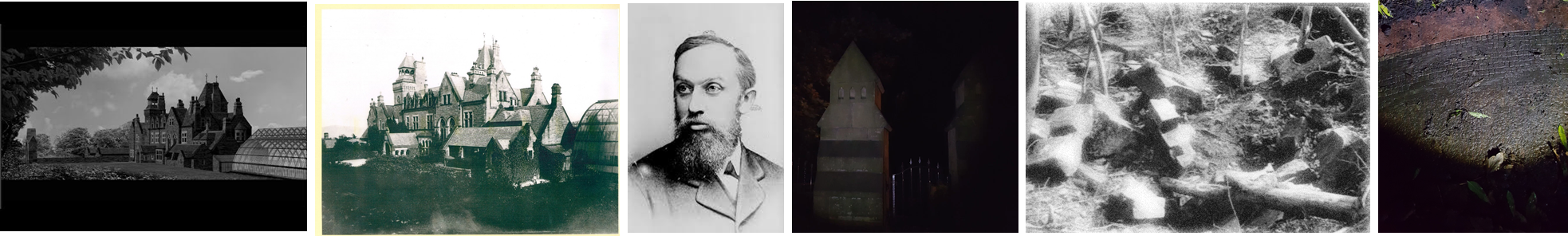 Photographs courtesy of Saltaire Collection
James Roberts
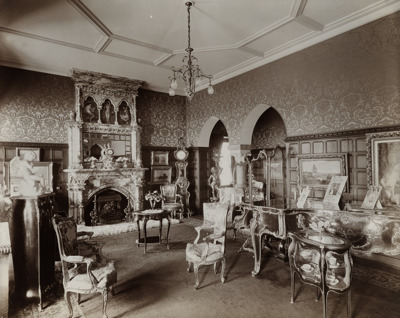 In 1902, a group of Bradford business men, who had taken over the business following its liquidation, successfully brought the company back into profit.  
James Roberts came to be managing director of this group and eventually became the owner of Saltaire. 
In 1903, he also bought Milner Field from Titus Junior's widow, Catherine.
Roberts ran the mill enterprise very successfully.
In 1909, he was given the award of Baronetcy.
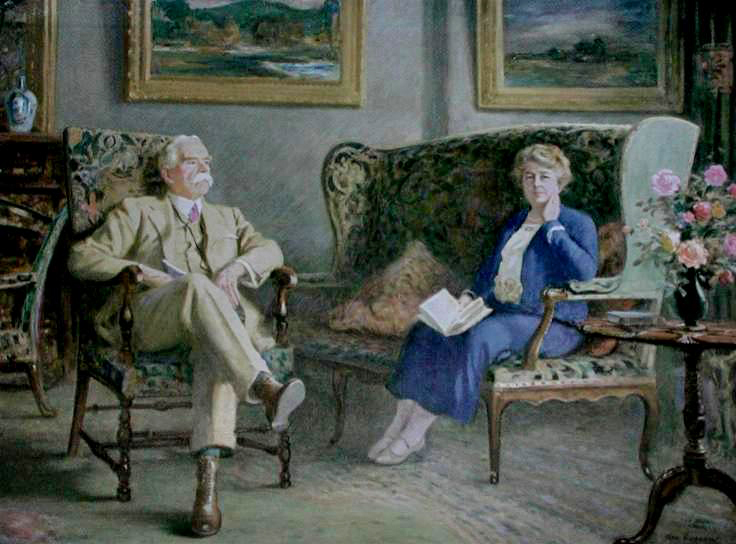 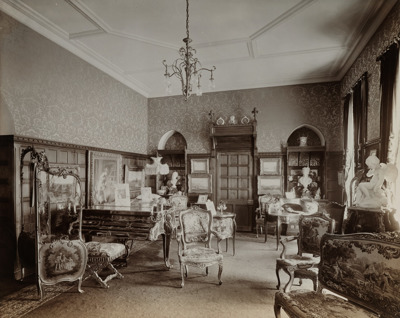 Photographs/images courtesy of Saltaire Collection
[Speaker Notes: Introduce James Roberts.  Why do you think he is sometimes known as a hidden hero?]
Tragedy Strikes Again
One of Roberts’ sons, it’s unknown which one
James Roberts’ Sons

Although Roberts ran the mill really well, bad luck seemed to follow his family.
His eldest son died of pneumonia age 24 in 1898.
His youngest son Jack drowned while on holiday in Ireland in 1904.
His second son Bertram died of a nervous illness aged 36  in 1912.
His surviving son, Harry, was badly injured in the Great War and was unable to work again. A nurse who he had met in hospital and married, died in the flu pandemic after the war while pregnant with his unborn child.
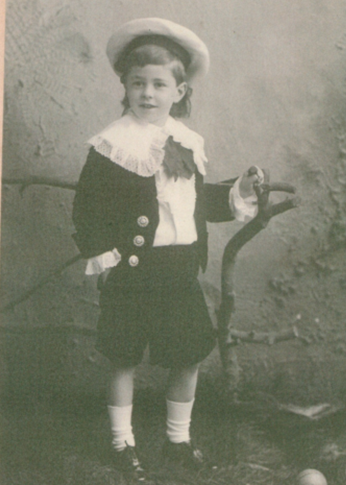 Photographs courtesy of Saltaire Collection
Tragedy Strikes Again & Again
Alice Roberts
His daughter Alice eloped and married the son of a local Shipley doctor, who himself was training to be a doctor. But she was later involved in a national scandal.
Her husband later became a decorated war hero, but in 1919 he shot and killed Alice's alleged lover, Major Miles Seaton. He was found guilty and sent to Broadmoor psychiatric hospital, but was later released and returned to Yorkshire.
When James Robert died Harry took over the management of the mill until he was conscripted into the army. He never returned after a war injury, and retired to a farm in Jersey.
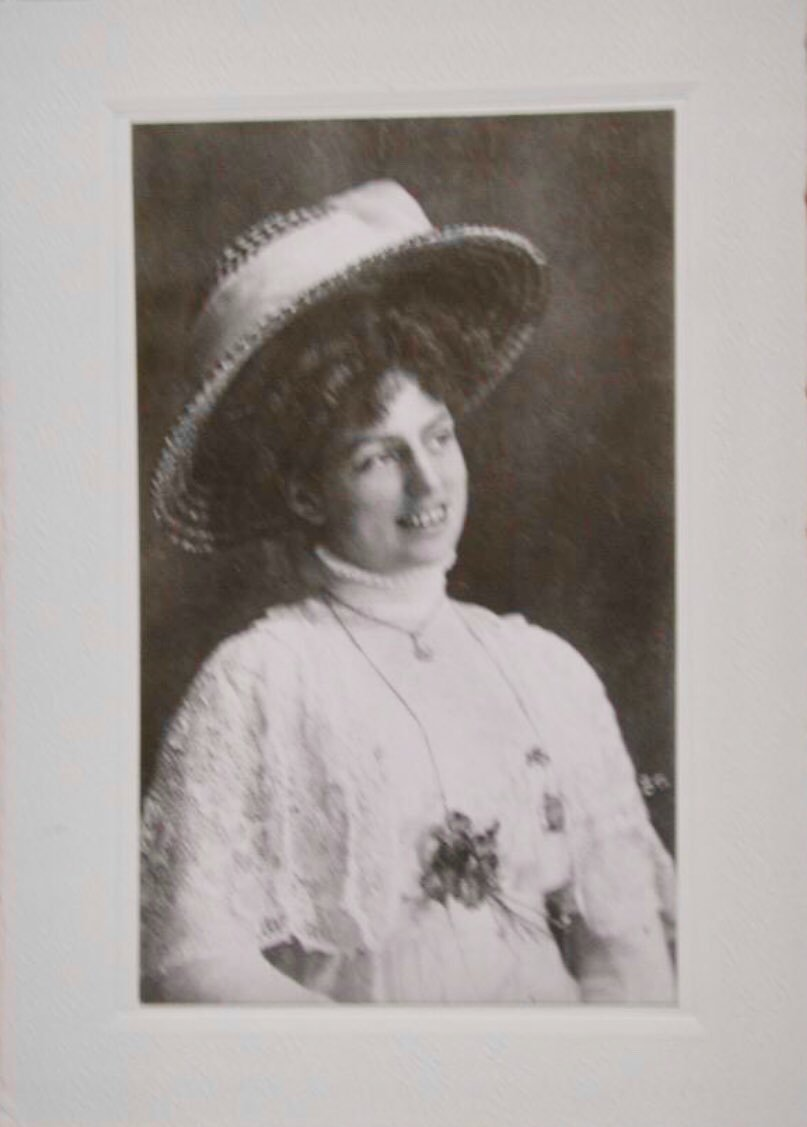 Photograph courtesy of Saltaire
Ernest Gates and Arthur Remington Hollins
Ernest Gates became managing director at Salts Mill and moved into Milner Fields in 1923, but his wife died just weeks later.
He died just two years later of blood poisoning after cutting his foot.
The final owner was Arthur Remington Hollins, who was also a managing director at Salts Mill and moved into the house in 1925.
His wife Anne died of pneumonia at 43, less than a year later.
Three years later, Arthur died on holiday from an irritation of the gall bladder.
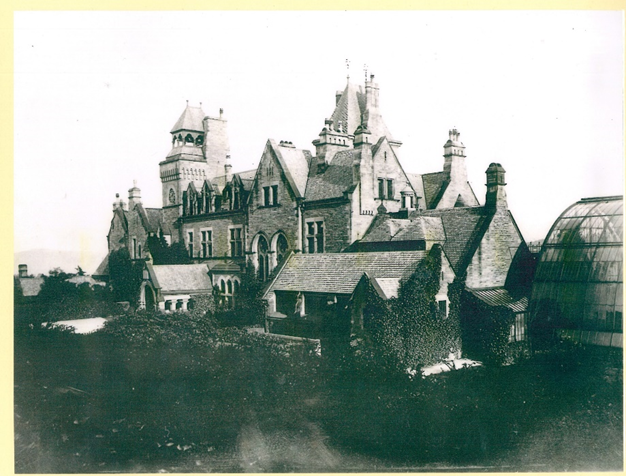 Photograph of Milner Field, courtesy of Saltaire Collection
The fate of Milner Fields
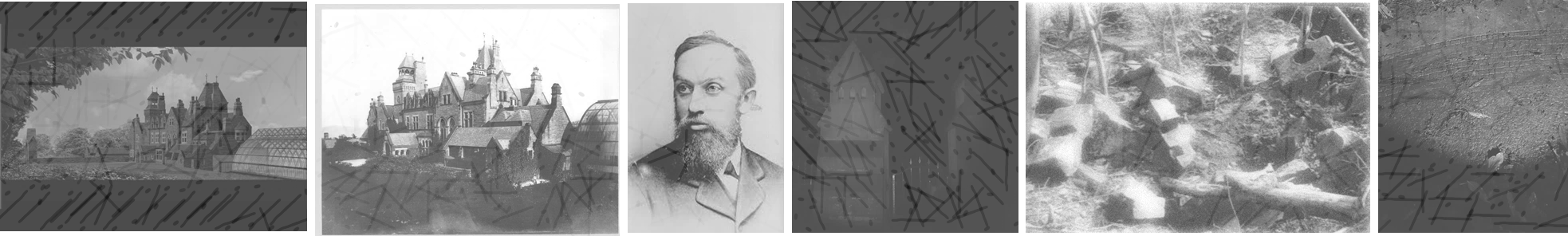 After several owners of Milner Fields all had problems and unusual deaths, the house gained a gruesome reputation as a cursed house.
It became difficult to sell and was left derelict and went to ruins.
The house was abandoned by 1930 and never occupied again. 
It was raided for building materials to repair the mill, and during the Second World War the Home Guard used it for grenade training.
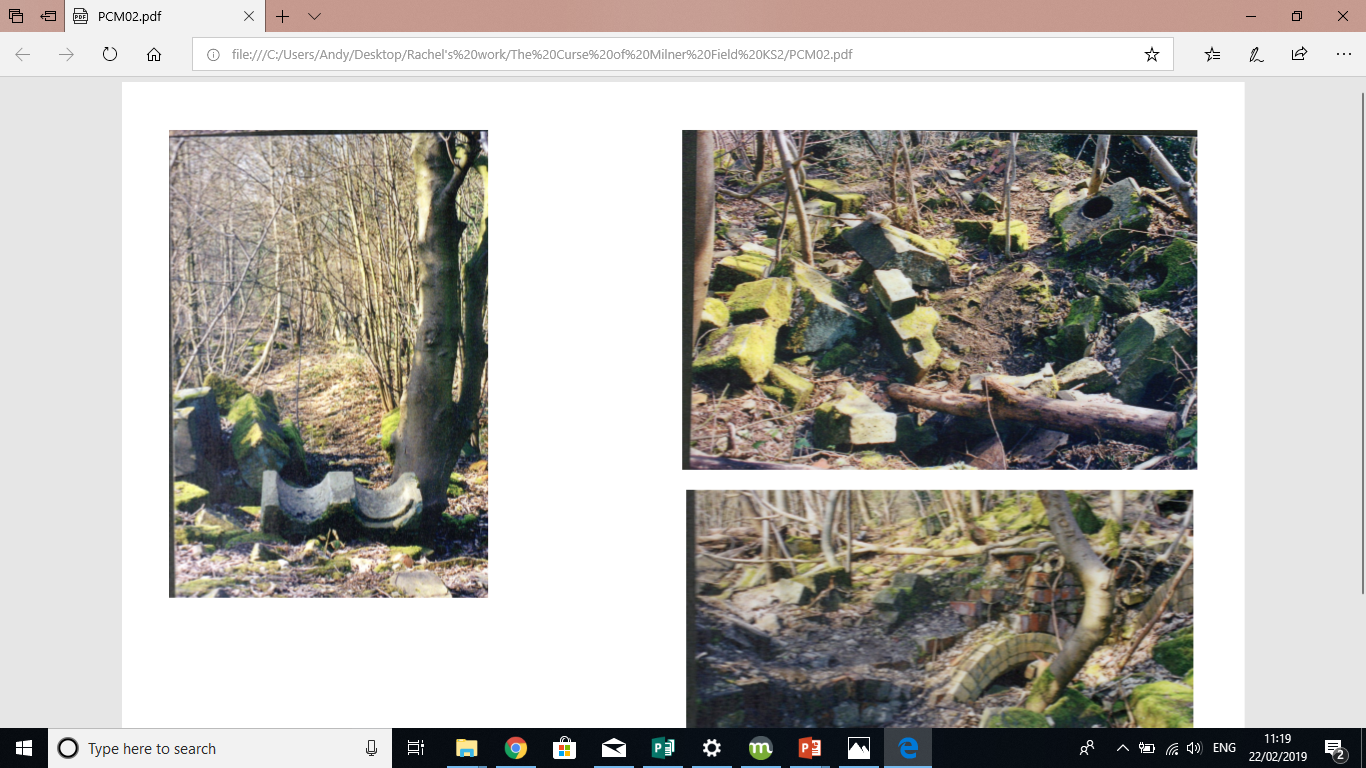 Milner Fields Today
In the early 1950s attempts to flatten the house were made using dynamite. This failed showing the quality of the original builders. It was finally demolished by hand during the 1950s.
All that remains now are piles of rubble, remnants of the brickwork that once formed this great house. They are in what is now a woodland clearing at Shipley Glen, overlooking the valley where the family's wool empire was based. 

There is now a debate about its future.
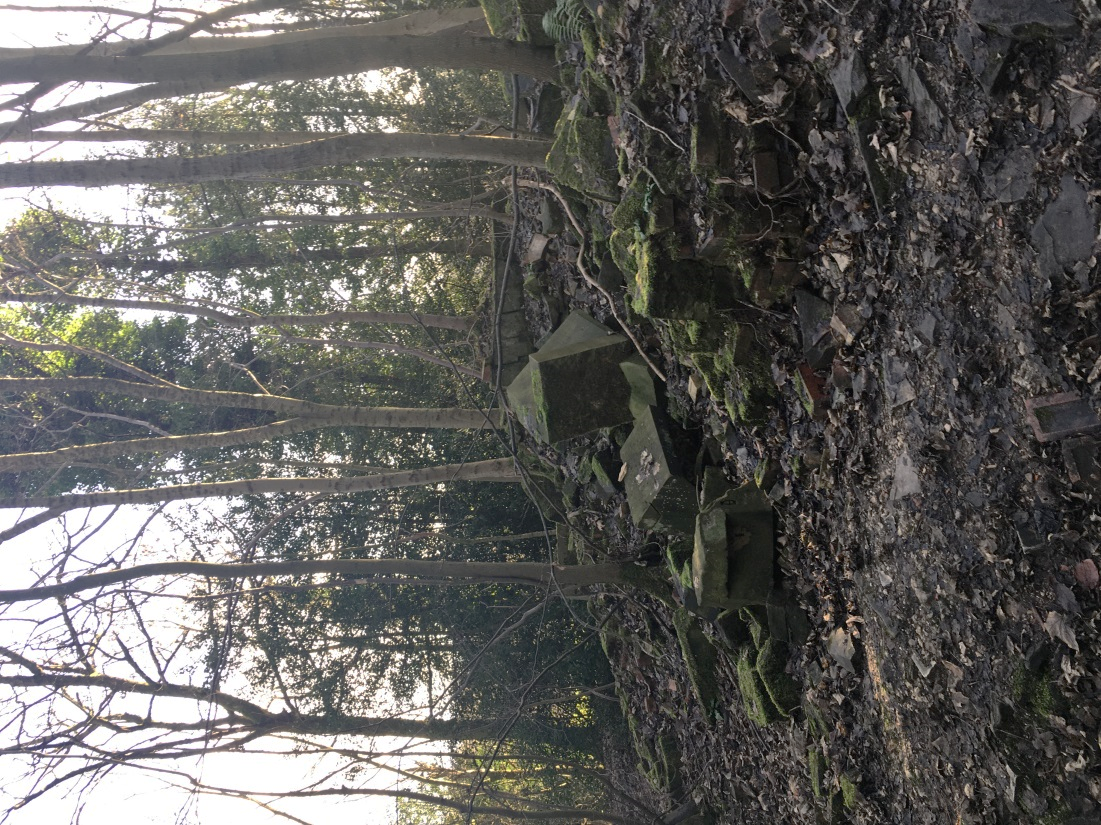 Milner Fields Today
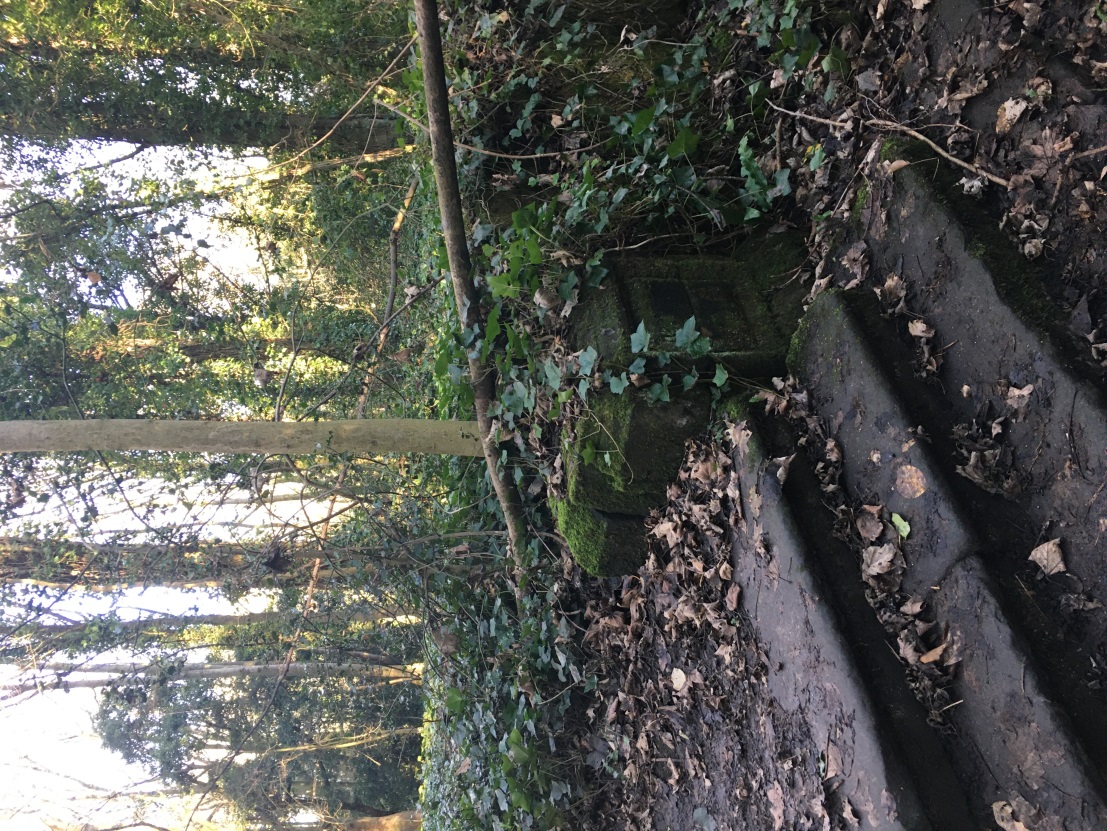 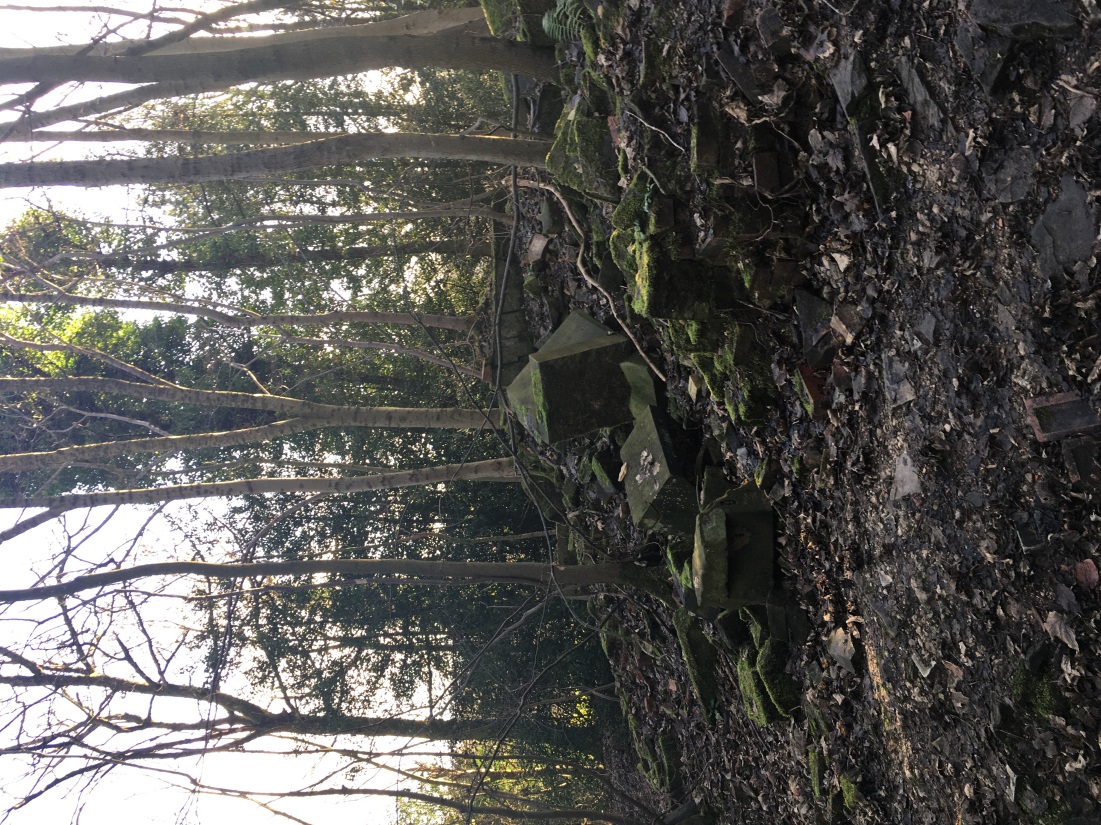 The Conservatory
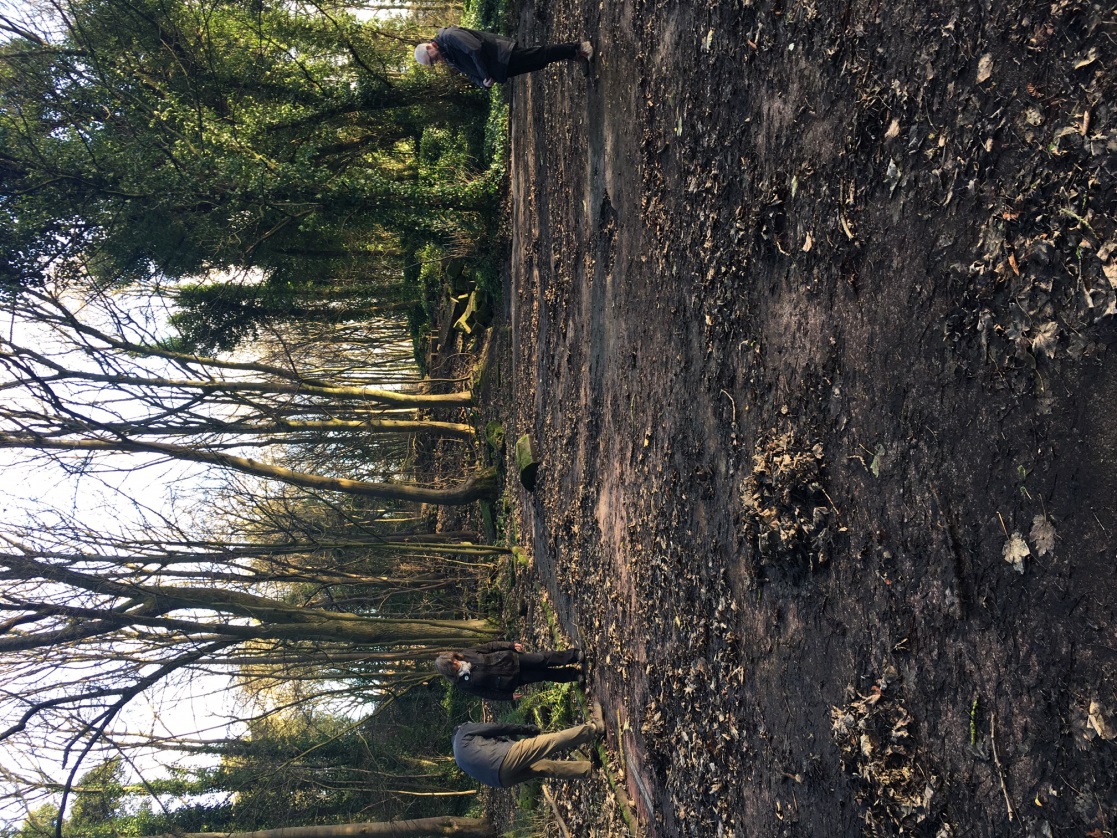 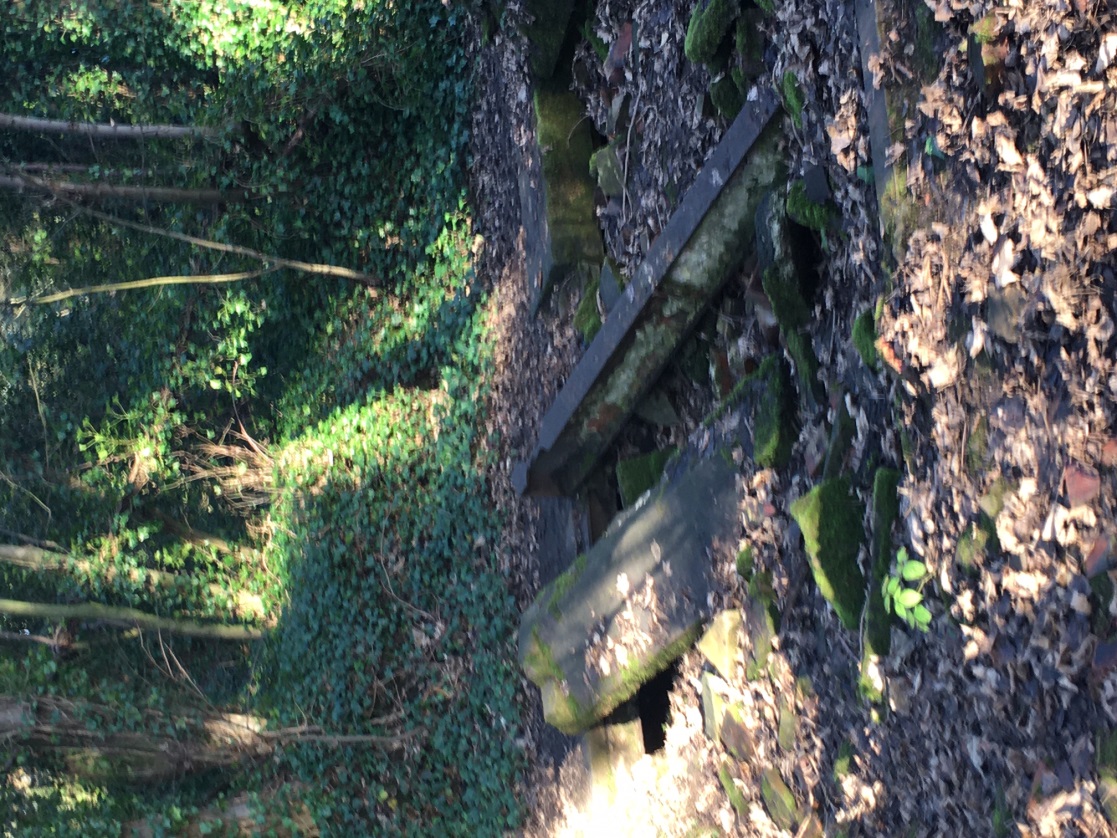 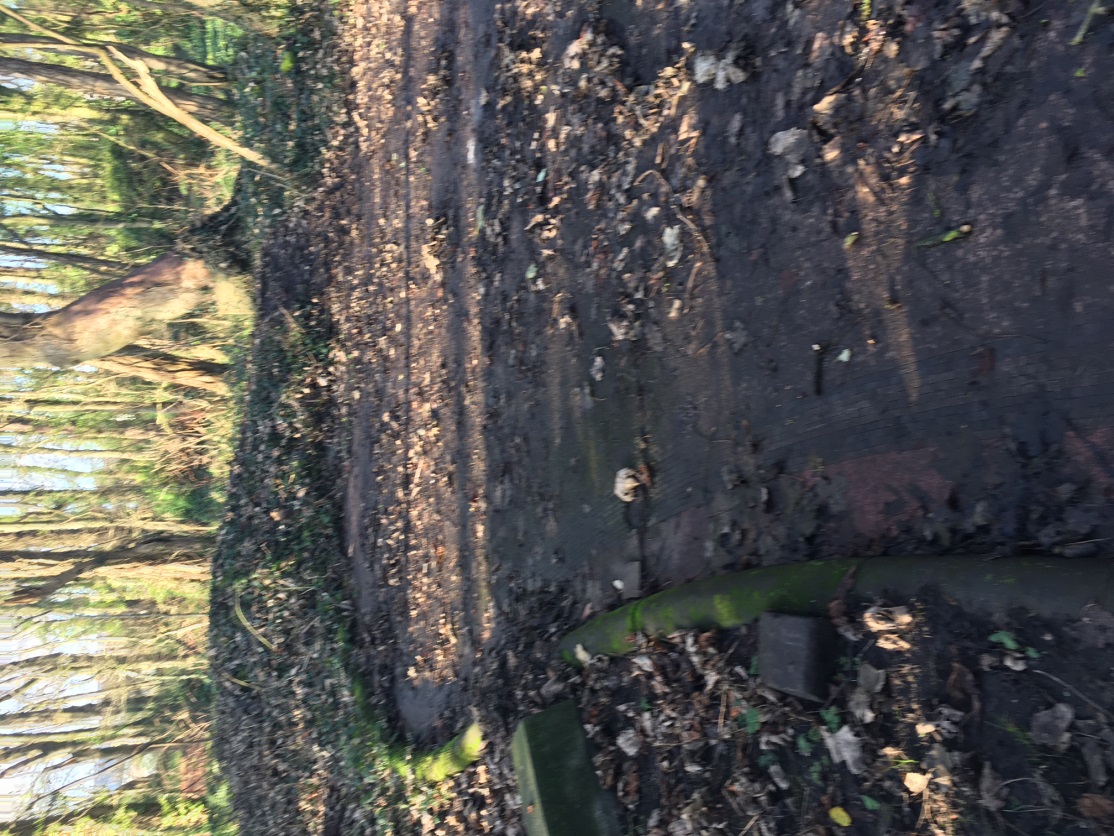 Traces of the mosaic floor from the conservatory can still be seen.
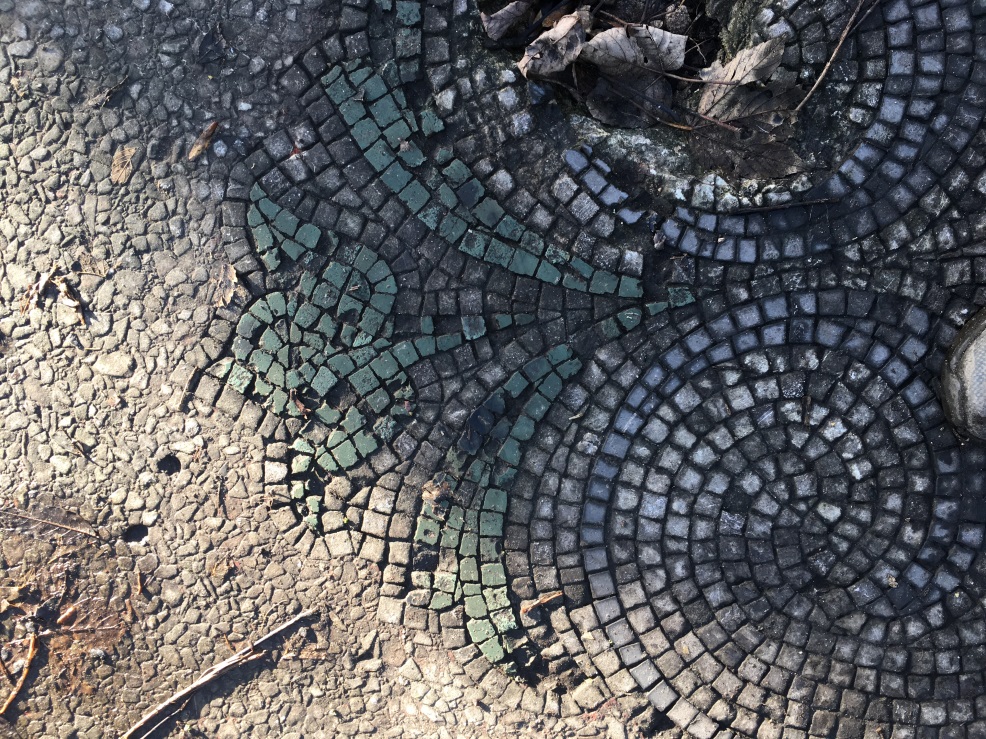 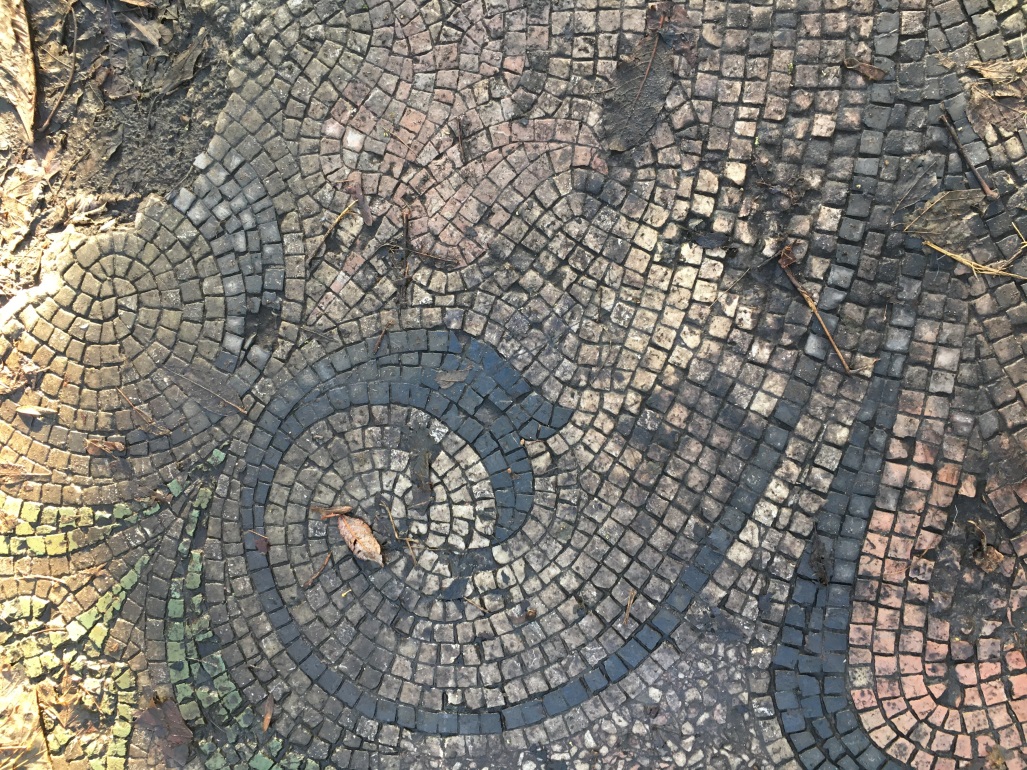 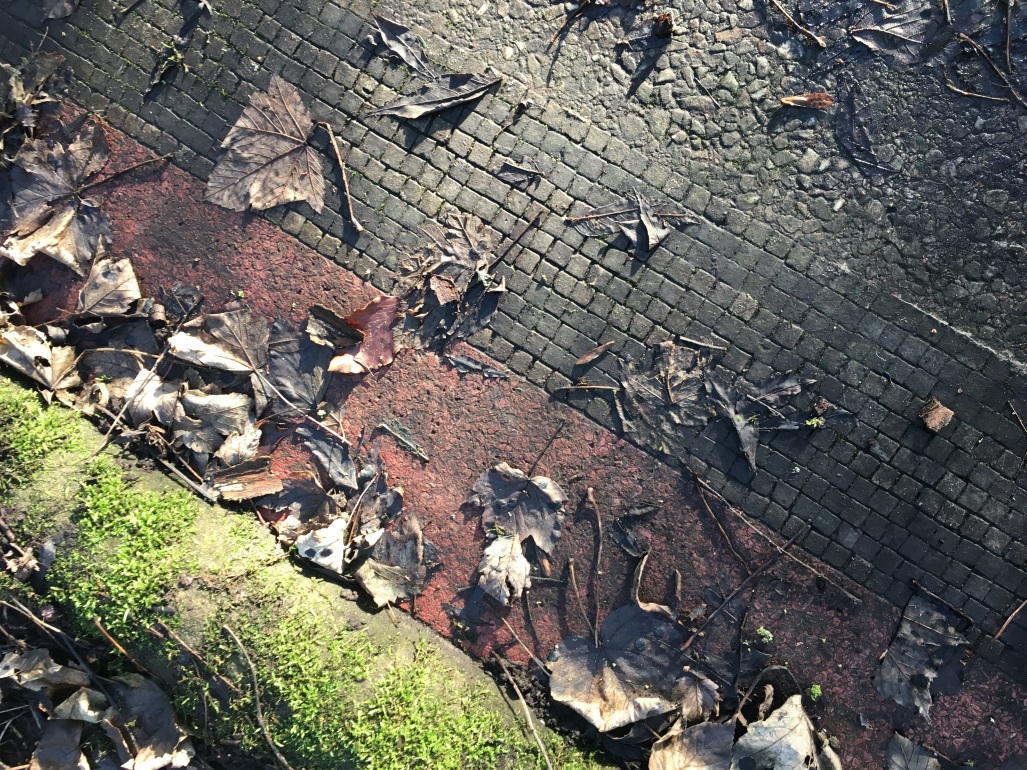 Links to find out more about the later owners of Salts Mills see more images of Milner Fields when it was still standing
https://www.yorkshirepost.co.uk/whats-on/arts-and-entertainment/tragic-tale-cursed-yorkshire-mansion-brought-death-and-scandal-its-owners-1757903

http://www.milnerfield.co.uk/

https://www.saltairecollection.org/saltaire-history/preserving-saltaire-sir-james-roberts/
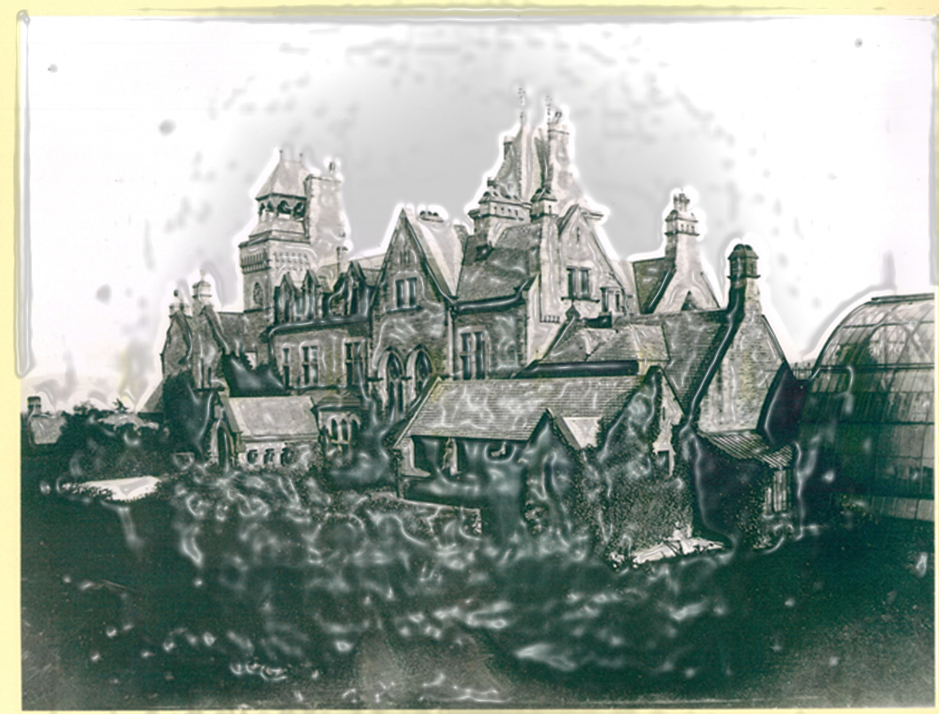 The Curse of Milner Field…
?
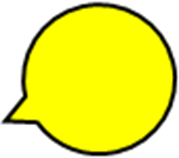 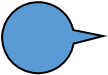 Photograph courtesy of Saltaire Collection – altered by Rachel Wood
[Speaker Notes: What is a curse? What do you think the curse of Milner Field could be all about? Pupils to think-pair-share.  Whole class feedback.  Target questioning to extend some pupils’ answers and to support others.]
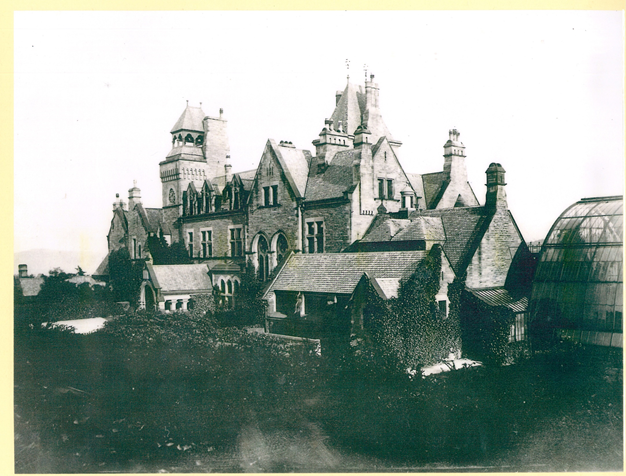 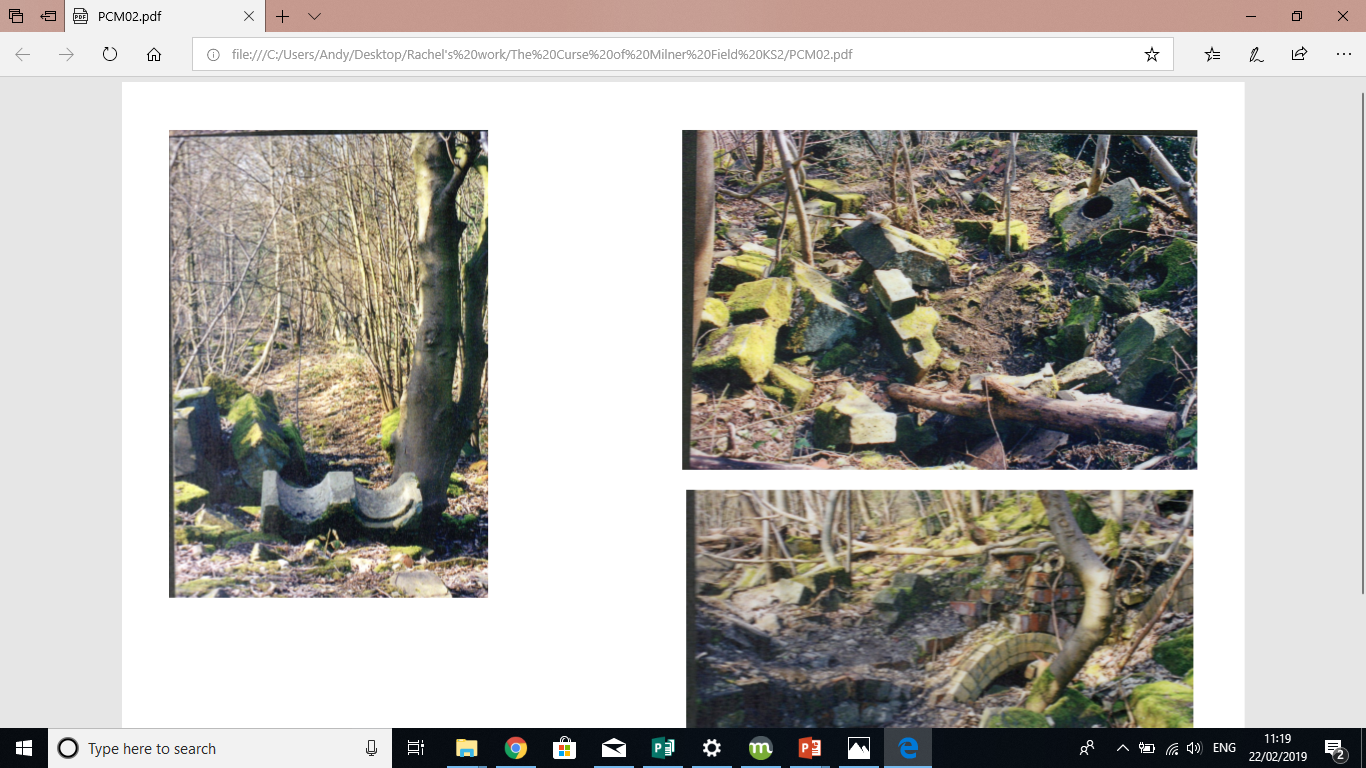 Photographs courtesy of Saltaire Collection
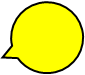 What do you think happened?
[Speaker Notes: Ask the children to look at the two photographs of Milner Field – what happened to Milner Field? Think-pair-share.]
TASK In groups, arrange the tragic events in chronological order.
[Speaker Notes: Print and cut out cards in advance to hand out: https://www.saltairecollection.org/wp-content/uploads/PCM03-1.pdf 
In groups, pupils to try and work out the chronological order for the events of Milner Field.   Address misconceptions with regards to chronological order. Remind the children of the clues that they can use to do this – dates, time connectives, key words etc. Circulate groups and highlight key words or this could be done prior to the cards being handed out. Whole class feedback answers.  Why is it said to be cursed?]
Answers
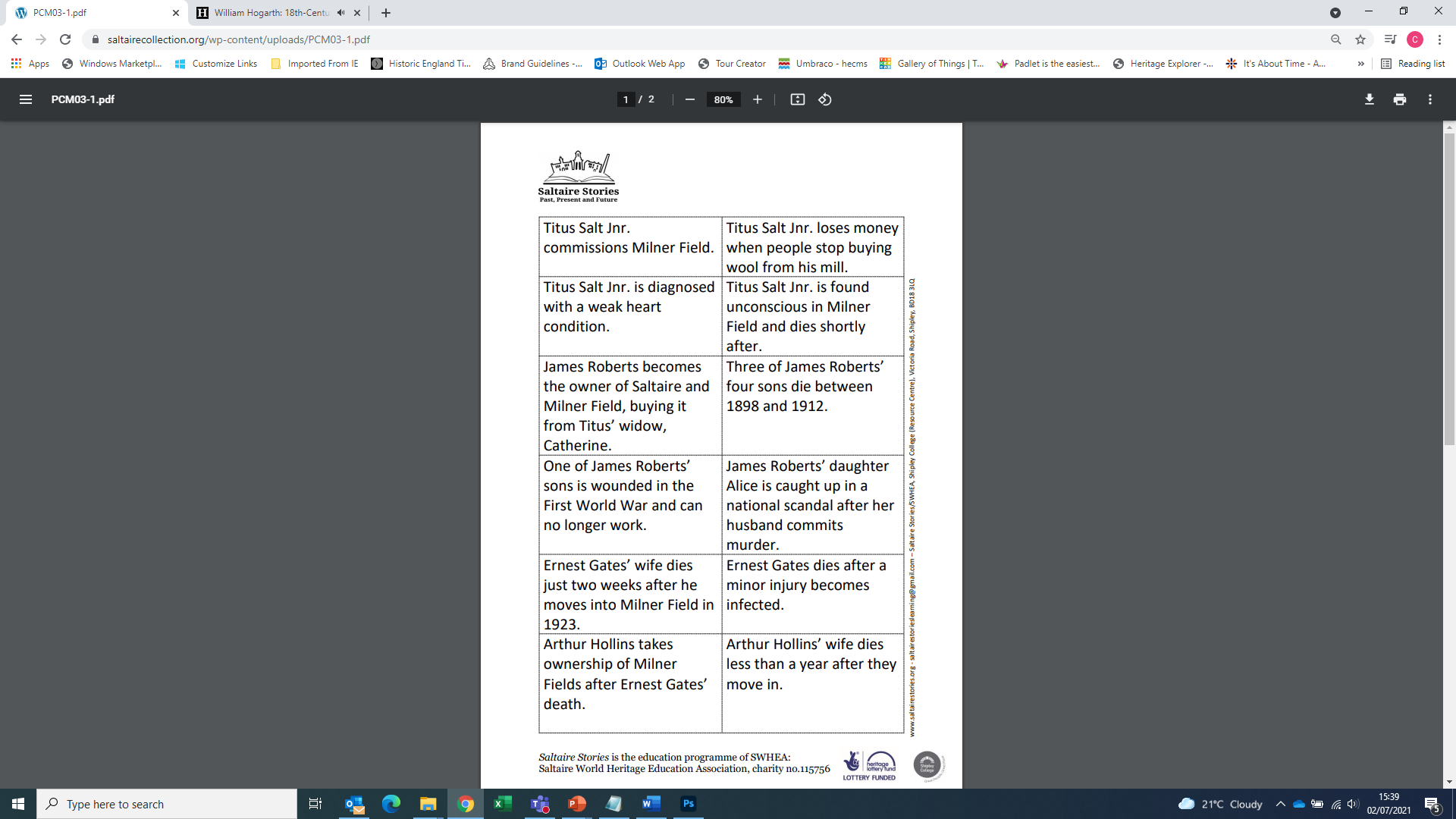 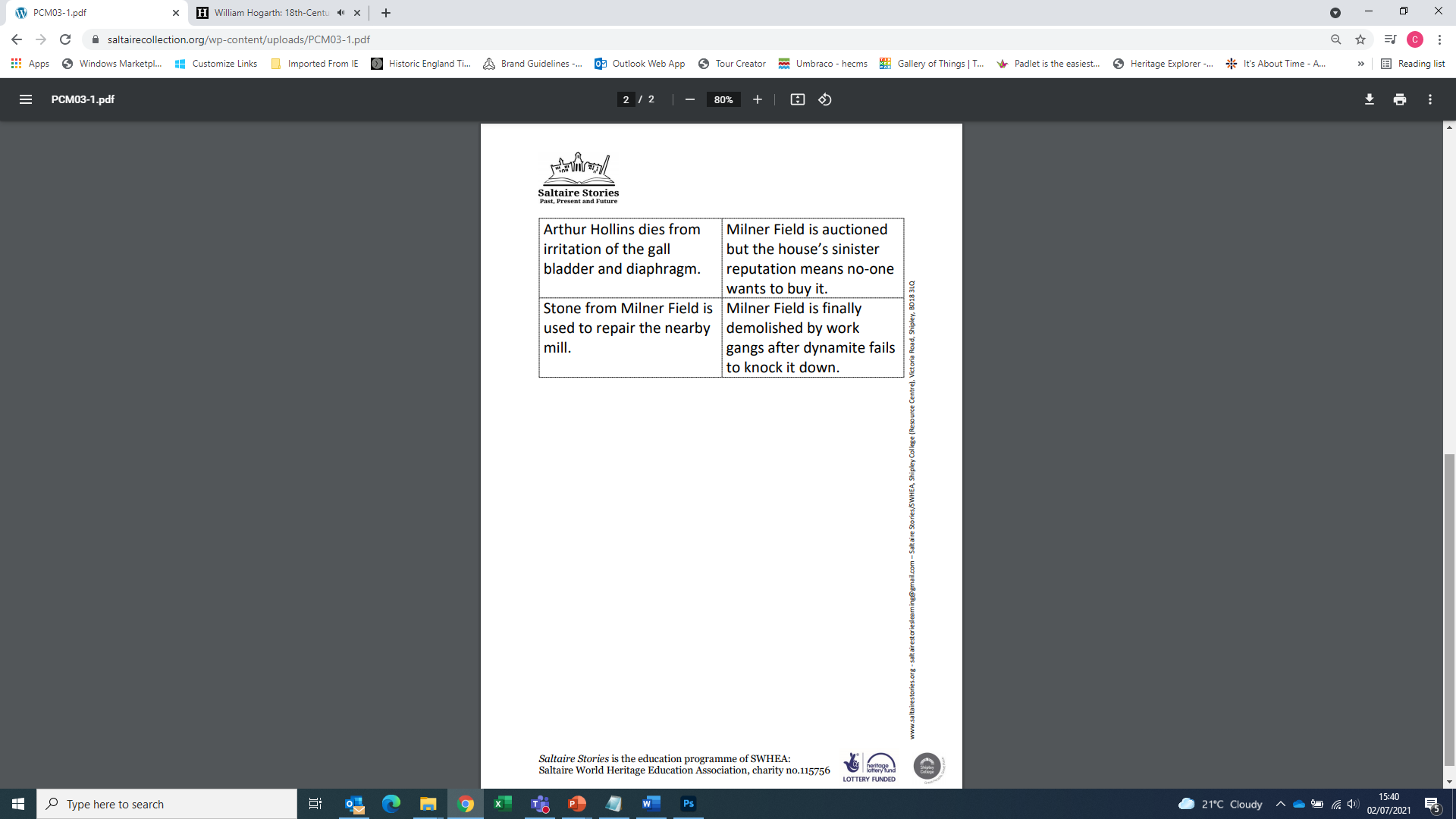 [Speaker Notes: Print and cut out cards in advance to hand out: https://www.saltairecollection.org/wp-content/uploads/PCM03-1.pdf 

Circulate groups and highlight key words or this could be done prior to the cards being handed out. Whole class feedback answers.  Why is it said to be cursed?]
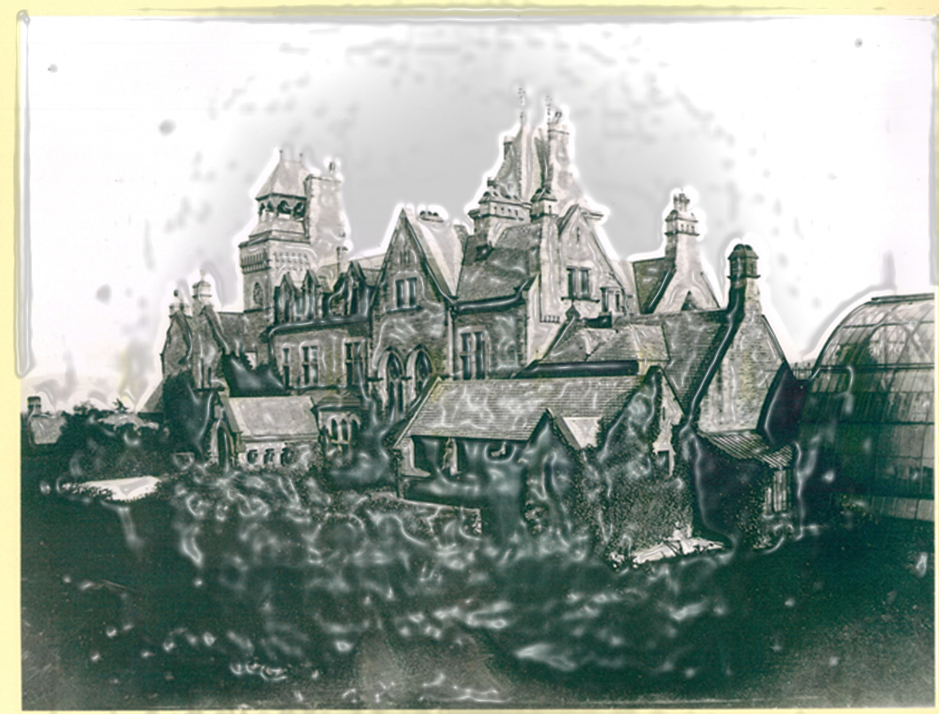 The Curse of Milner Field…
?
Why is it said to be cursed?
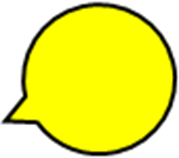 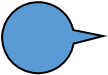 Photograph courtesy of Saltaire Collection – altered by Rachel Wood
[Speaker Notes: Pupils to use the facts in the card sort activity to create their own accounts about why it is said to be cursed.  Extend pupils’ answers by asking them to support their accounts with evidence.]